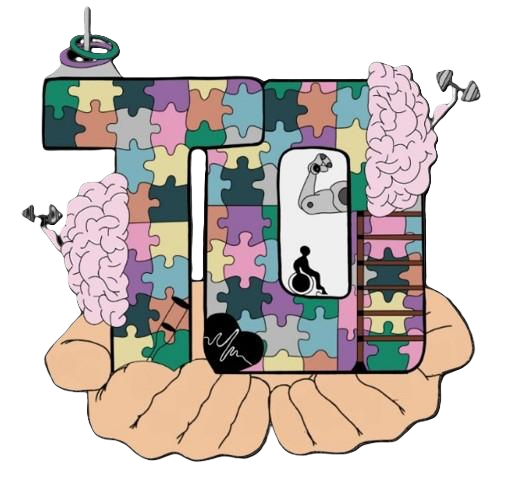 VIII Congreso Internacional de Terapia Ocupacional
San Juan de Alicante / 14-16 de mayo de 2025
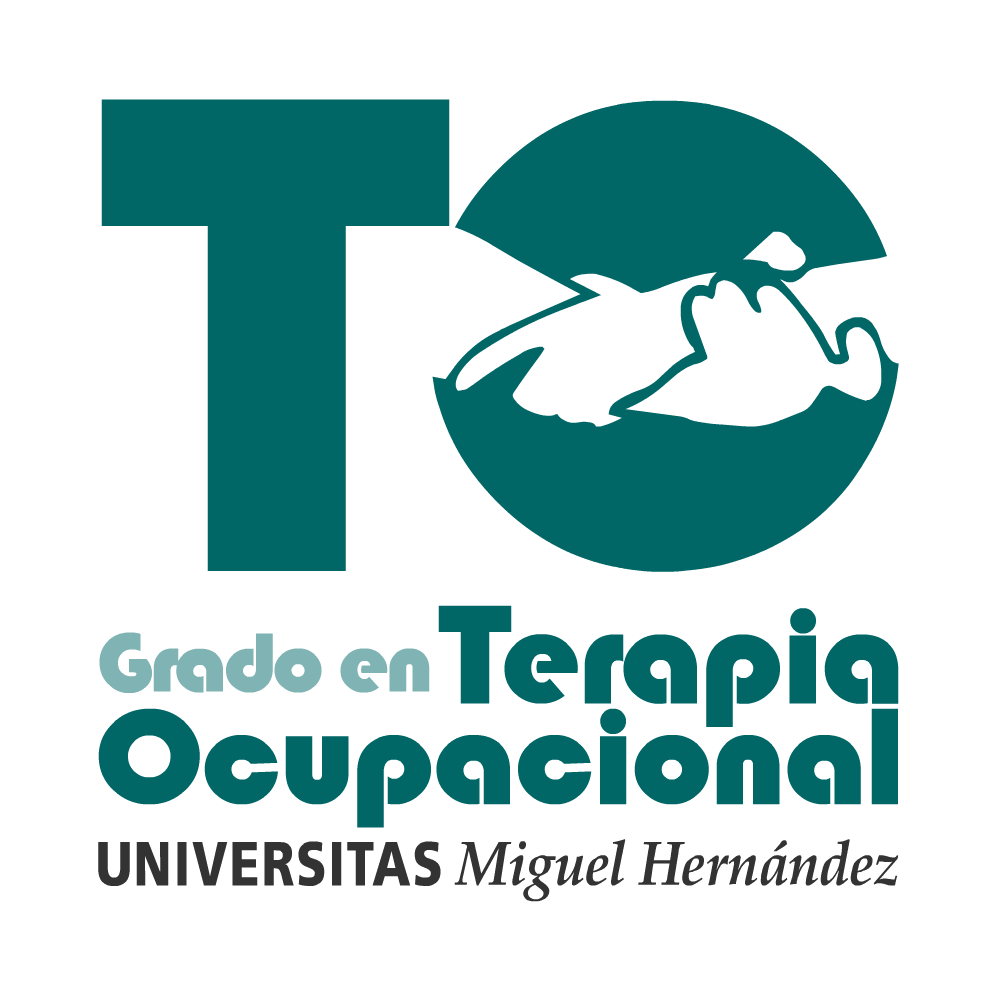 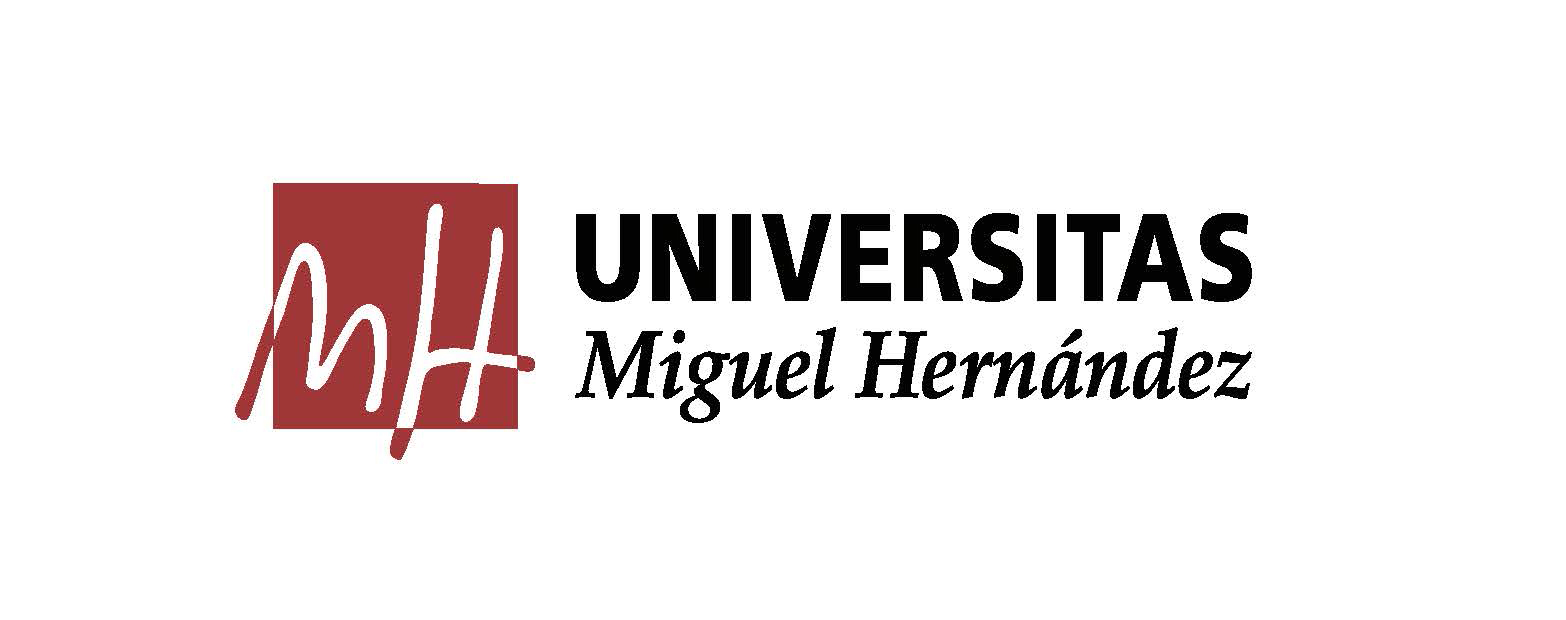 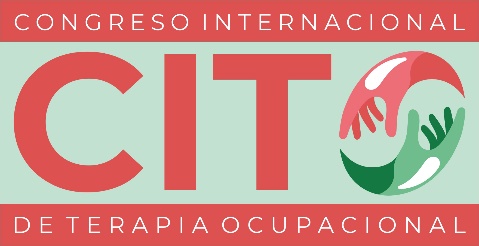 VIII Congreso Internacional de Terapia Ocupacional
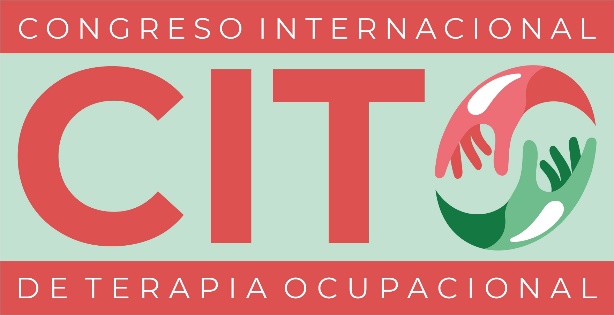 Titre
Auteur 1; Auteur 2; Auteur 3; Auteur 4; Auteur 5…………...
.
Déclaration de conflit d’intérêts
Introduction
Taille de police 22

Taille de police 18



La présentation doit suivre la structure des résumés pour chaque type de travail.
Méthodologie
Évitez l’utilisation des MAJUSCULES et des italiques dans les diapositives de texte.
Résultats
Utilisez la règle « 4×7″ pour les diapositives de tableau : maximum 4 colonnes et 7 lignes par tableau
Discussion
Taille de police 22

Taille de police 18
Conclusion
Taille de police 22

Taille de police 18


Utilisez une taille de police comprise entre 18 et 22 points